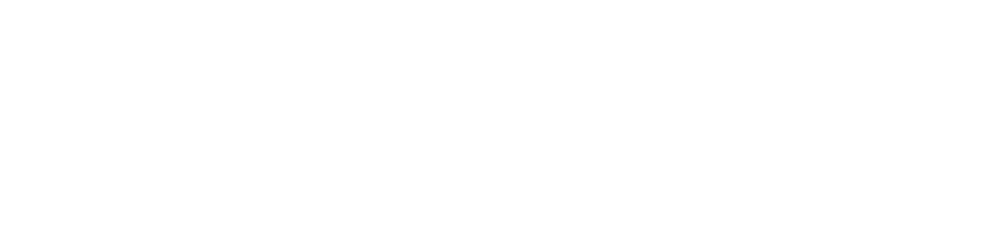 Sunday Evening
Deuteronomy 28:58-68
Joshua Tapp
True Words Baptist Church – 1377 S. 20th St. Louisville, KY – TrueWordsBaptist.org
Deuteronomy 28:58-61   If thou wilt not observe to do all the words of this law that are written in this book, that thou mayest fear this glorious and fearful name, THE LORD THY GOD;  59 Then the LORD will make thy plagues wonderful, and the plagues of thy seed, even great plagues, and of long continuance, and sore sicknesses, and of long continuance.  60 Moreover he will bring upon thee all the diseases of Egypt, which thou wast afraid of; and they shall cleave unto thee.  61 Also every sickness, and every plague, which is not written in the book of this law, them will the LORD bring upon thee, until thou be destroyed.
Deuteronomy 28:62-64   And ye shall be left few in number, whereas ye were as the stars of heaven for multitude; because thou wouldest not obey the voice of the LORD thy God.  63 And it shall come to pass, that as the LORD rejoiced over you to do you good, and to multiply you; so the LORD will rejoice over you to destroy you, and to bring you to nought; and ye shall be plucked from off the land whither thou goest to possess it.  64 And the LORD shall scatter thee among all people, from the one end of the earth even unto the other; and there thou shalt serve other gods, which neither thou nor thy fathers have known, even wood and stone.
Deuteronomy 28:65-66   And among these nations shalt thou find no ease, neither shall the sole of thy foot have rest: but the LORD shall give thee there a trembling heart, and failing of eyes, and sorrow of mind:  66 And thy life shall hang in doubt before thee; and thou shalt fear day and night, and shalt have none assurance of thy life:
Deuteronomy 28:67-68   In the morning thou shalt say, Would God it were even! and at even thou shalt say, Would God it were morning! for the fear of thine heart wherewith thou shalt fear, and for the sight of thine eyes which thou shalt see.  68 And the LORD shall bring thee into Egypt again with ships, by the way whereof I spake unto thee, Thou shalt see it no more again: and there ye shall be sold unto your enemies for bondmen and bondwomen, and no man shall buy you.
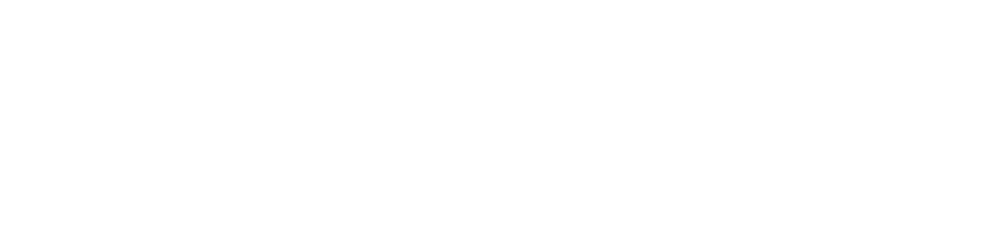 Title of the Sermon
Blessing or Cursing:
You Choose the Path!
True Words Baptist Church – 1377 S. 20th St. Louisville, KY – TrueWordsBaptist.org
Deuteronomy 28:1  And it shall come to pass, if thou shalt hearken diligently unto the voice of the Lord thy God, to observe and to do all his commandments which I command thee this day, that the Lord thy God will set thee on high above all nations of the earth:
Deuteronomy 28:15  But it shall come to pass, if thou wilt not hearken unto the voice of the Lord thy God, to observe to do all his commandments and his statutes which I command thee this day; that all these curses shall come upon thee, and overtake thee:
Deuteronomy 28:2  And all these blessings shall come on thee, and overtake thee, if thou shalt hearken unto the voice of the Lord thy God.
Deuteronomy 28:3  Blessed shalt thou be in the city, and blessed shalt thou be in the field.
Deuteronomy 28:4  Blessed shall be the fruit of thy body, and the fruit of thy ground, and the fruit of thy cattle, the increase of thy kine, and the flocks of thy sheep.
Deuteronomy 28:7  The Lord shall cause thine enemies that rise up against thee to be smitten before thy face: they shall come out against thee one way, and flee before thee seven ways.
Deuteronomy 28:12  The Lord shall open unto thee his good treasure, the heaven to give the rain unto thy land in his season, and to bless all the work of thine hand: and thou shalt lend unto many nations, and thou shalt not borrow.
Genesis 39:2-3  And the Lord was with Joseph, and he was a prosperous man; and he was in the house of his master the Egyptian. And his master saw that the Lord was with him, and that the Lord made all that he did to prosper in his hand.
Galatians 3:9  So then they which be of faith are blessed with faithful Abraham.
Deuteronomy 28:16  Cursed shalt thou be in the city, and cursed shalt thou be in the field.
Deuteronomy 28:21  The Lord shall make the pestilence cleave unto thee, until he have consumed thee from off the land, whither thou goest to possess it.
Deuteronomy 28:24  The Lord shall make the rain of thy land powder and dust: from heaven shall it come down upon thee, until thou be destroyed.
Deuteronomy 28:28  The Lord shall smite thee with madness, and blindness, and astonishment of heart:
Deuteronomy 28:34  So that thou shalt be mad for the sight of thine eyes which thou shalt see.
Deuteronomy 28:43–44  The stranger that is within thee shall get up above thee very high; and thou shalt come down very low. He shall lend to thee, and thou shalt not lend to him: he shall be the head, and thou shalt be the tail.
1 Samuel 16:14  But the Spirit of the Lord departed from Saul, and an evil spirit from the Lord troubled him.
Galatians 3:10  For as many as are of the works of the law are under the curse: for it is written, Cursed is every one that continueth not in all things which are written in the book of the law to do them.
Deuteronomy 28:32  Thy sons and thy daughters shall be given unto another people, and thine eyes shall look, and fail with longing for them all the day long: and there shall be no might in thine hand.
Deuteronomy 28:66  And thy life shall hang in doubt before thee; and thou shalt fear day and night, and shalt have none assurance of thy life:
Psalm 9:17  The wicked shall be turned into hell, and all the nations that forget God.
Galatians 3:13  Christ hath redeemed us from the curse of the law, being made a curse for us: for it is written, Cursed is every one that hangeth on a tree:
Deuteronomy 30:19  I call heaven and earth to record this day against you, that I have set before you life and death, blessing and cursing: therefore choose life, that both thou and thy seed may live:
Luke 23:42–43  And he said unto Jesus, Lord, remember me when thou comest into thy kingdom. And Jesus said unto him, Verily I say unto thee, To day shalt thou be with me in paradise.
James 1:22  But be ye doers of the word, and not hearers only, deceiving your own selves.
Deuteronomy 28:9  The Lord shall establish thee an holy people unto himself, as he hath sworn unto thee, if thou shalt keep the commandments of the Lord thy God, and walk in his ways.
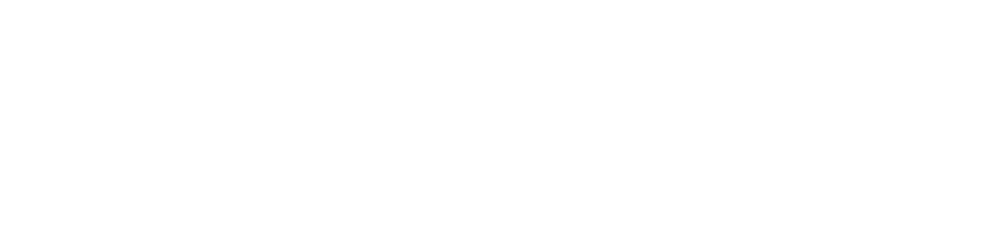 Visit Us:

TrueWordsBaptist.org
True Words Baptist Church – 1377 S. 20th St. Louisville, KY – TrueWordsBaptist.org